Local Tobacco Grantee Meeting
Legal Resource Center for Public Health Policy
April 25, 2024

Kathi Hoke, Executive Director
Brooke Torton, Managing Director
Blair Inniss, Deputy Director
Tribal Land Acknowledgment
We humbly acknowledge that we are convening on the ancestral lands of the Piscataway, Nentego (Nanticoke), and Susquehannock peoples in Baltimore City. We wish to pay our respects to the elders and past and present citizens of these tribes. We strive to hold space and value the perspectives that these nations share regarding their histories, cultures, and traditions.
 
We also acknowledge the land stolen from these nations, whether through colonization, broken treaties, forced removal and/or genocide and their inherent right to self-determination. May this digital space serve as one moment among many for ending anti-Black racism, modern colonialism, and white supremacy and for creating equitable relations that honor and heal communities and the land. 
 
 
https://native-land.ca/
Agenda
9:30-10:00 Registration 
10:00-10:15 Welcome  
10:15-11:00 Legislative updates/Q&A 
11:00-11:25 MDH Programmatic Updates 
11:25-11:40 New Media Vendor Updates- GKV  
11:40-11:55 Communications Survey 
12:25- 1:25 Structured Networking 
1:25-1:55 LRC Announcements  
1:55- 2:00 Closing Remarks
FDA's Proposed Menthol (and Characterizing Flavors) Rule: A Roadmap
2009: Family Smoking and Prevention Tobacco Control Act passes

2011: TPSAC report released stating  “removal of menthol cigarettes from the marketplace would benefit public health in the United States”

2013: Citizen petition filed requesting FDA take action on menthol cigarettes. 

2020: African American Tobacco Control Leadership Council et al v. U.S. Department of Health and Human Services claim that FDA has unreasonably delayed banning menthol

April 28, 2022: FDA announced 2 proposed rules…..
FDA’s Proposed Flavor Rule(s): Content
On April 28, 2022, FDA announced 2 proposed rules:
(1)Product standard prohibiting menthol as a characterizing flavor in cigarettes;
(2)Product standard prohibiting all characterizing flavors (other than tobacco) in cigars
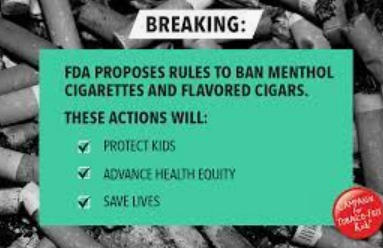 FDA’s Proposed Flavor Rules: Status
April 2022: ANPRM. FDA set deadline of August 2023 to address the rule’s details. ANPRM in April 2022. FDA set a deadline of August 2023 to address the rule’s details.
October 2023: Rule was sent to the White House Office of Management and Budget (last step for federal regulations). The FDA indicated that the final regulations were expected December 2023. 
December 2023: The Office of Information and Regulatory Affairs website was updated to reflect that any final ban on menthol wouldn't take place until at least March 2024.
March 2024: No final rule(s).
April 2, 2024: African American Tobacco Control Leadership Council (AATCLC), Action on Smoking and Health (ASH), and the National Medical Association (NMA) sue FDA.
AATCLC et al v. FDA
On April 2nd, 2024, the AATCLC, ASH, and NMA sue the FDA for its inaction on issuing a final rule banning menthol cigarettes. 

“As the FDA’s own analysis found, banning menthol cigarettes will reduce youth smoking, increase successful quit-attempts among current people who smoke, and save hundreds of thousands of lives – as well as billions of dollars spent on treating smoking-related harms. It’s time for the FDA to act.”
Announcements
8th Annual Conference: June 5th at the BWI Marriott 
Joan Stine Award Nominations
Needs Assessment
Questions?
btorton@law.umaryland.edu
(410) 706-5993